Mega Goal 2.1Unit 3Far & Away
L4: ConversationReal TalkFlash Cards
Designed and done by T. Talal Alhazmi
Done by T. Talal Alhazmi
overnight
red eye
bad
crummy
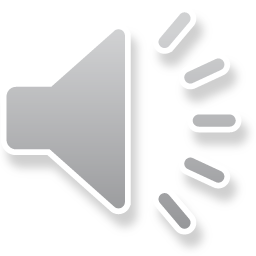 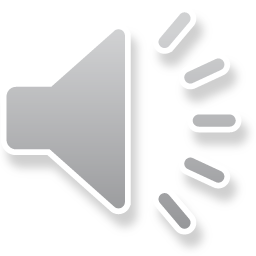 don’t understand
don’t get it
a disappointment
a drag
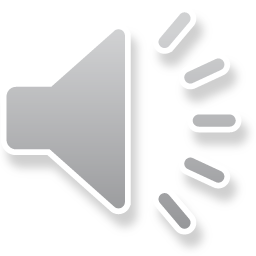 terrific
awesome
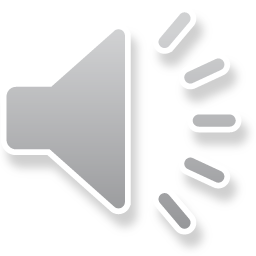 Done by T. Talal Alhazmi
Term of useLicense Agreement
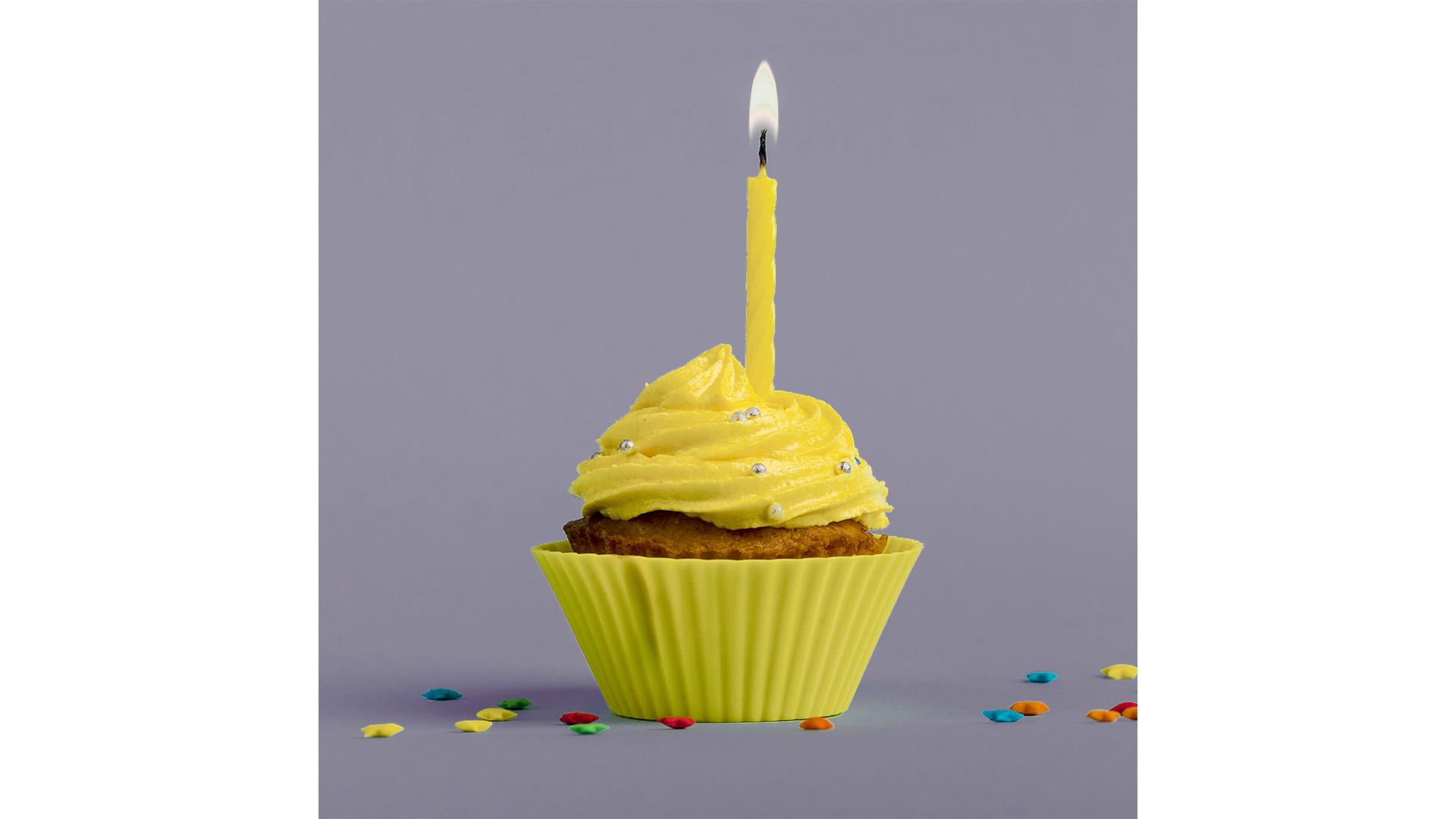 This PowerPoint project, including game slides and associated content is a copyrighted to Teacher. Talal Alhazmi.
Do not submit copies or modifications of this project to any website that requires sign in or paid subscription.
You may download the PowerPoint, make archival copies, and customize the project only for your personal use or use within your school and not for resale.
Don’t allow to delete my name.
Done by Talal Alhazmi
Mega Goal 2.1